Foundations of Economics
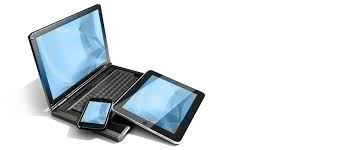 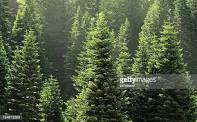 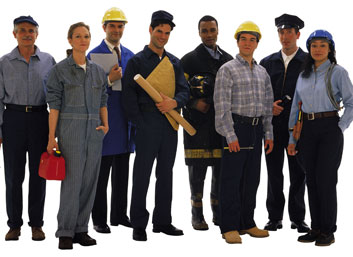 Needs vs Wants
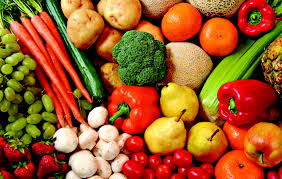 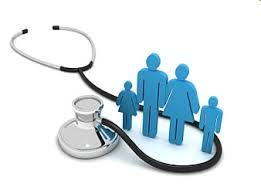 What is a need?
good or service that is essential for life or required
Ex. Of Needs – Food, Shelter, Clothing, & Health Care


What is a want?
non-essential good or service; usually for pleasure
Ex. Of Wants – Luxury vehicle, Designer clothing, Mansion, etc.
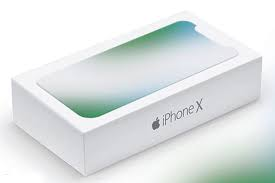 Scarcity
Fundamental problem that all nations face
What is scarcity?
having seemingly unlimited human wants in a world of limited resources

How does scarcity come about?
People want more of something than there is available
Scarcity
Ex. – Mercedez-Benz Stadium holds 70,000 fans for an Atlanta Falcons game

100,000 fans want tickets. 

How is it decided who gets tickets to the game?
Factors of Production
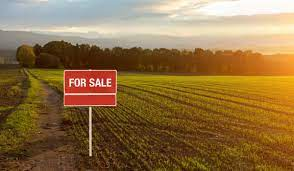 Land

Labor

Capital

Entrepreneurship
inputs used in the production of goods or services in order to make an economic profit
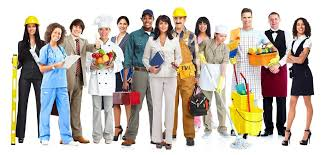 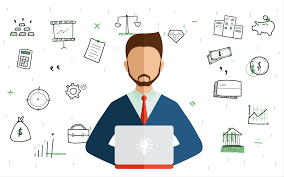 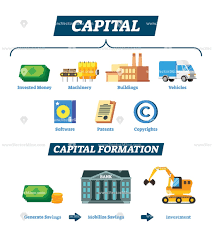 Productive Resources
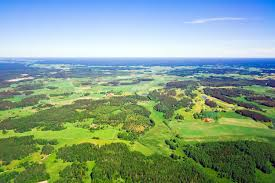 materials, labor, or money used to create goods and services 
Land, labor, & capital
Basic factors of production
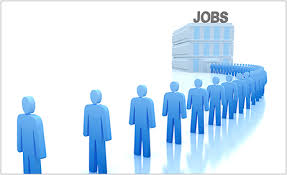 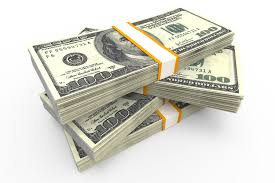 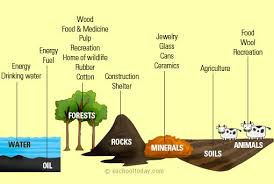 Natural Resources 
material sources of wealth that occur naturally and have economic value such as timber, fresh water, and mineral deposits
Land
Includes anything that comes from land
Ex. – lumber, gold, copper, water, oil, etc. 
Human Resources 
those who make up the workforce of an organization, business sector, or economy
Labor
Workforce
Human capital 
Ex. – Teachers, employees of your favorite restaurant, doctors, lawyers, etc.
Productive Resources
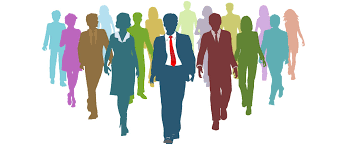 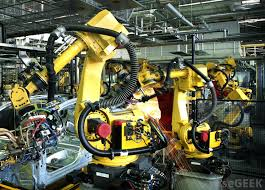 Physical Capital 
factor of production (or input into the process of production), consisting of machinery, buildings, computers, and the like
Ex. – Printing press, telephone, vehicle, etc. 

Entrepreneurship
The capacity and willingness to develop, organize, and manage a business venture along with any of its risks in order to make a profit
Ex. – Starting a business
Productive Resources
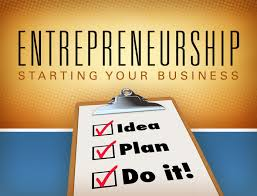 Risks & Motivations
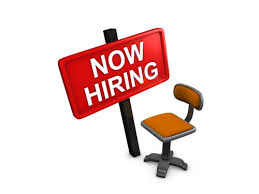 Risks
Motivations
What is a risk?
The probability that an actual return on an investment will be lower than the expected return

What are examples of risks?
LOSS!!!
What is a motivation?
Driving force behind an action 

What motivates entrepreneurs?
Profit, job creation, innovation, & improving society
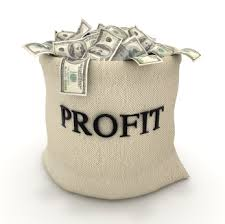 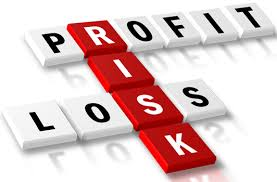 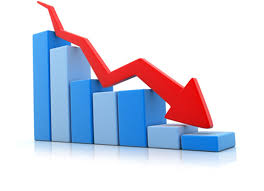 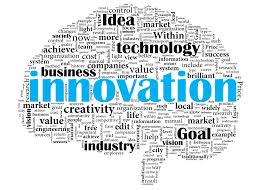 Trade Offs
What is a trade off?
sacrifice that must be made to get a certain product or experience

Opportunity Cost 
a benefit, profit, or value of something that must be given up to acquire something else
the next best alternative given up when individuals, businesses, and governments confront scarcity by making choices
Opportunity Costs
Individuals
Give an example of an opportunity cost for an individual or consumer

Ex. – purchasing a compact vehicle vs purchasing a luxury vehicle
Businesses
Give an example of an opportunity cost for a business


Ex. – hiring 5 new employees to meet long term demand vs using temporary employees to meet short term demand
Government
Give an example of an opportunity cost for a government


Ex. – spending on the military vs spending on health care